Title of the Project
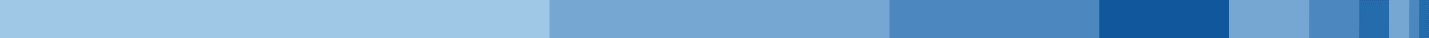 Name and picture of PI, Affiliation

Name(s) and picture(s) of PhD student(s)
1
Motivation ad Objectives
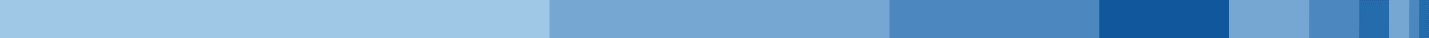 What are motivation and objectives of your project?
2
Results
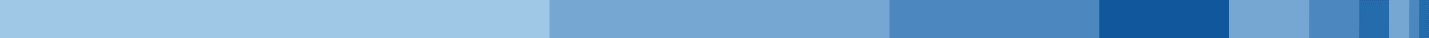 What results did you achieve so far?
3
Plans and Goals for the Next 12 Months
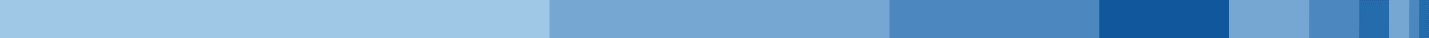 What are your next planned steps? What are your goals that you want to achieve
until the next annual SPP-meeting?
4
Publications
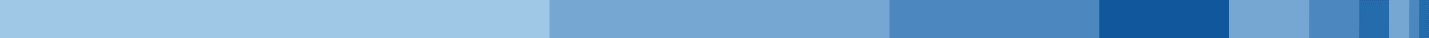 Where did you publish your results?

a) Published peer-reviewed papers
	1) ….

b) Submitted peer-reviewed papers
	1) …

c) Non-reviewed or conference papers
1) ….
5
Inter-Project Collaborations within the SPP
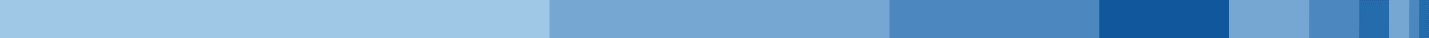 Please name and describe all concrete collaborations 
with funded SPP 2122 projects.
6
Interlaboratory Study
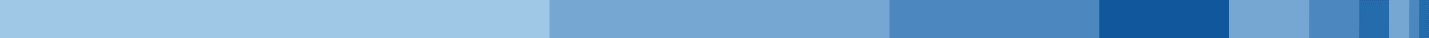 Please name and describe your contribution to the interlaboratory study.
7
Thank you for your attention!
8